The birth of the Institute
End of the 50’sElementary Particles Physics Laboratory creation.
Monique René, Guy Vanderhaegen, Jean Sacton, Jean-Pierre Lagnaux
Applied Science Faculty. Director : Professor Baudoux
1965
Jacques Lemonne defended his PhD Thesis and joined
CERN as a Post Doc in Heavy Liquid Bubble chamber X2 experiment
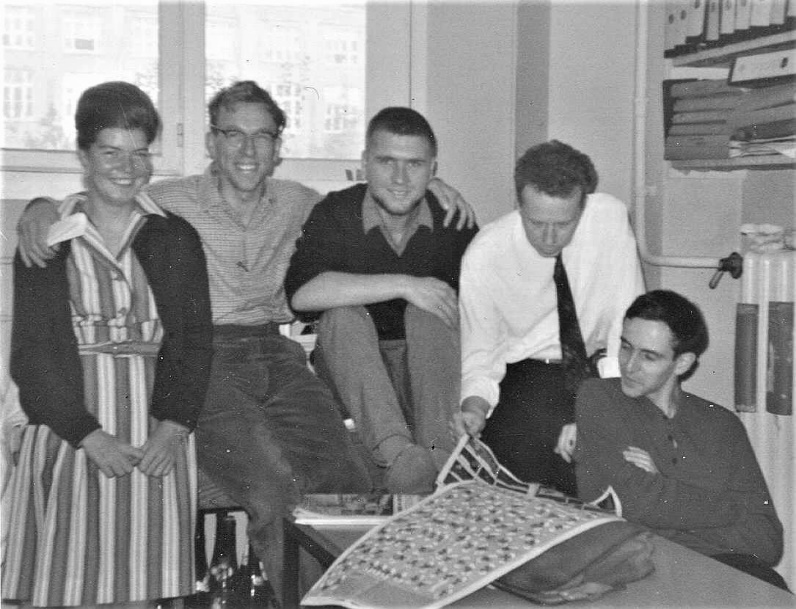 1967
First Move: Square group G  D Building second floor
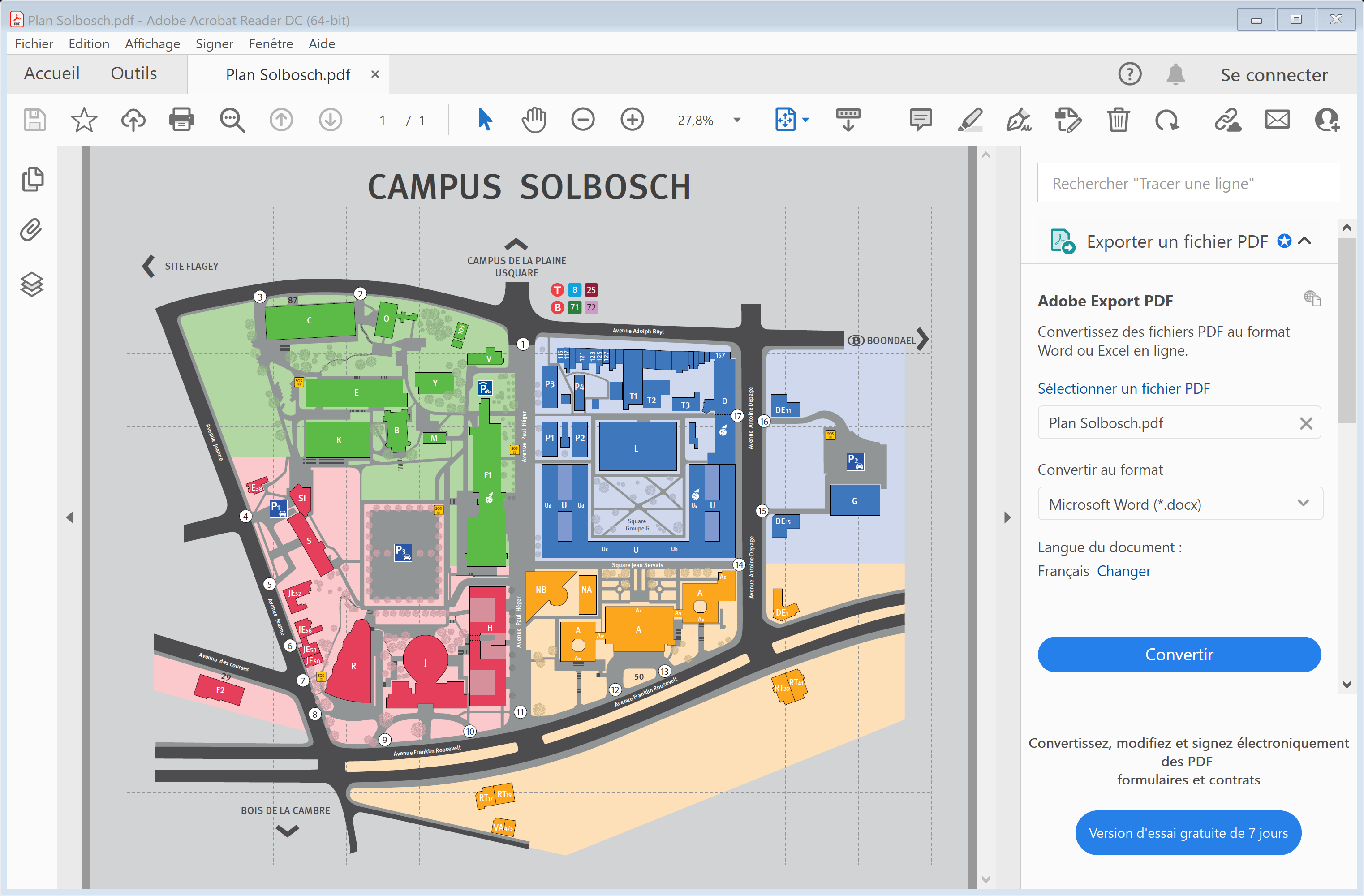 1969-1970
VUB Creation
« Laboratoire des Particules Elémentaires »  the Science Faculty (Director Jean Sacton) 
Jacques Lemonne:  Professor 
      Director of the « Dienst Fysica van de Elementaire Deeltjes»
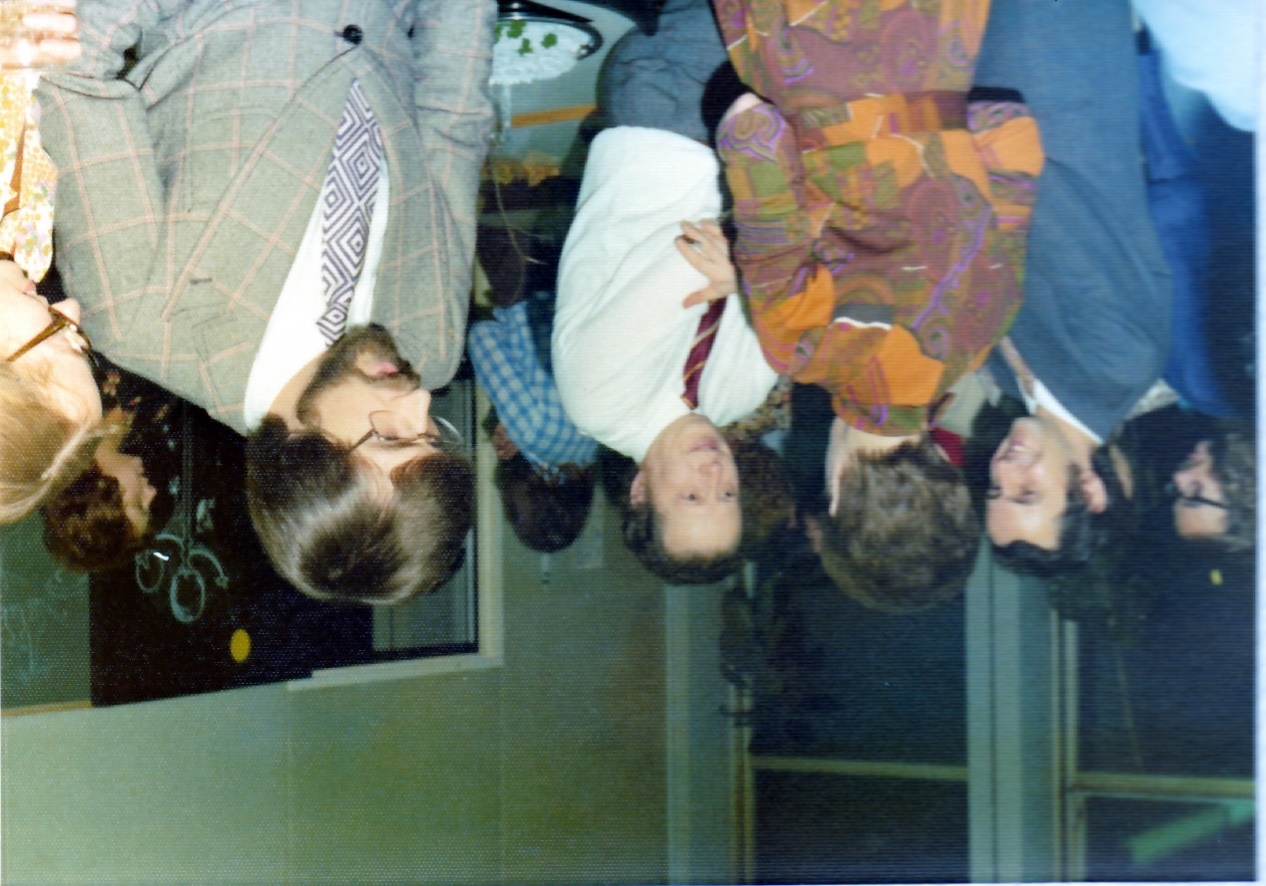 1972
IIHE creation with the support of the FNRS-NFWO General Secretary Paul Levaux
Scientific committee headed by Professor Don Perkins
Resources put in common
Extensions of the laboratory to -1 and -2 floors of building D
Resources put in common
Extensions of the laboratory to -1 and -2 floors of building D
Polly (automatic scanning and measuring of bubble chamber pictures)
Digital PDP10 Computer
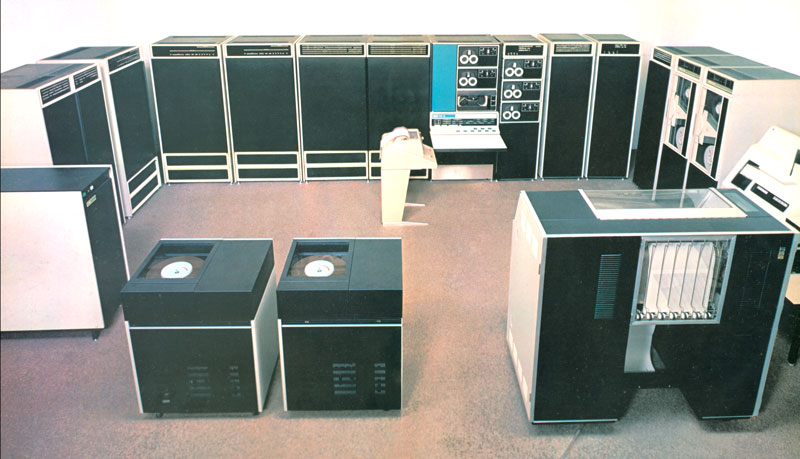 Resources put in common
Extensions of the laboratory to -1 and -2 floors of building D
Polly (automatic scanning and measuring of bubble chamber pictures)
Digital PDP10 Computer
Mirabelle and Gargamelle scanning tables
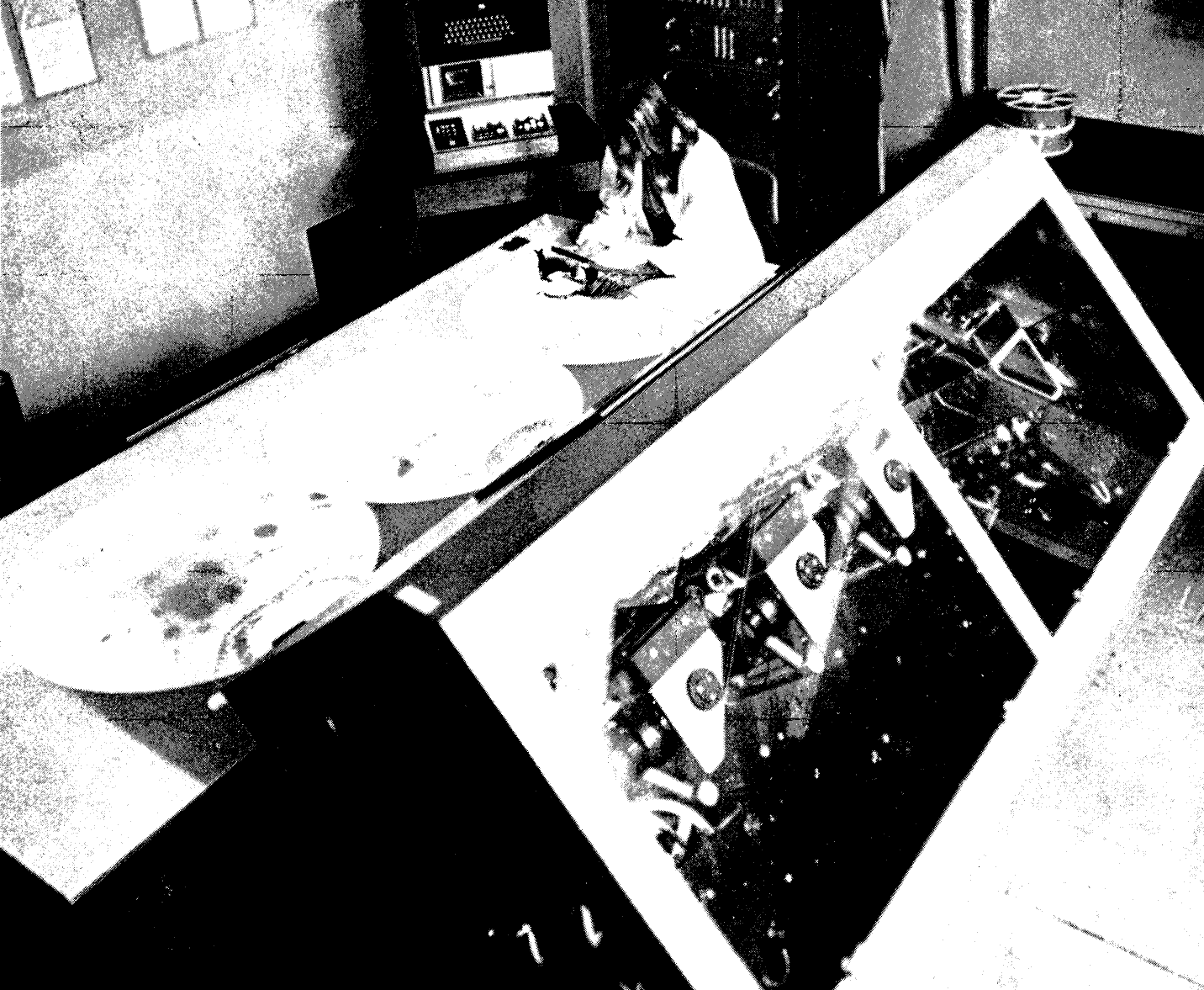 1976
Second move: Solbosch  Building G on the VUB campus
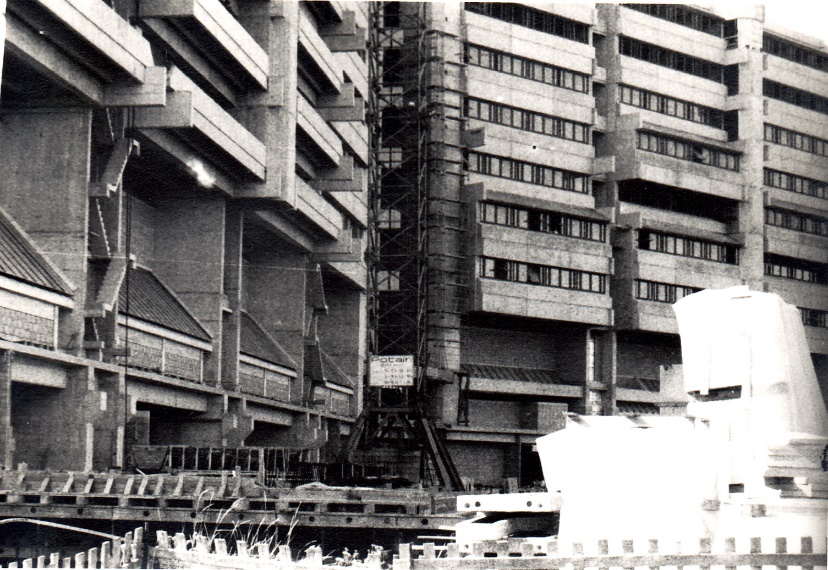 Large contribution of the researchers (16 ULB; 9 VUB) 
and of the 30 technicians
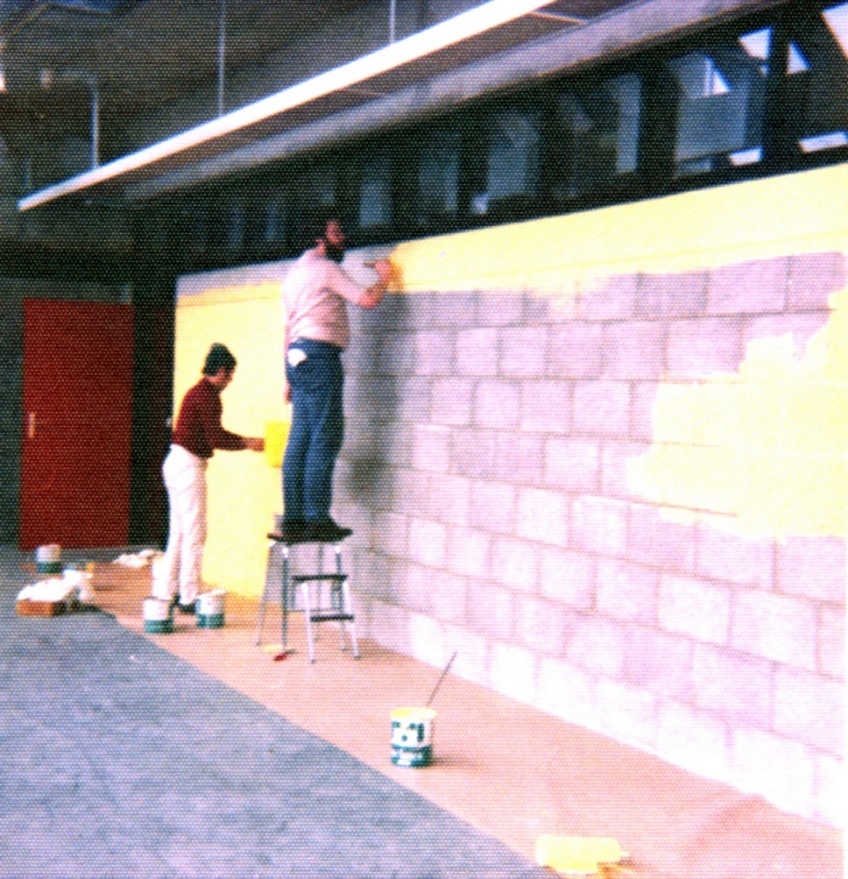 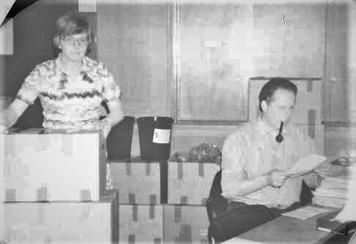 1973
nm+ e-    nm+ e- observed by the IIHE teams
EPS-High Energy and Particle Physics Prize awarded in 2009
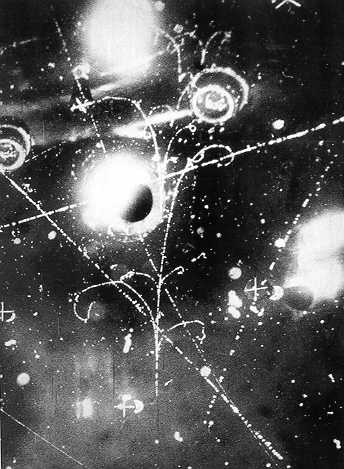 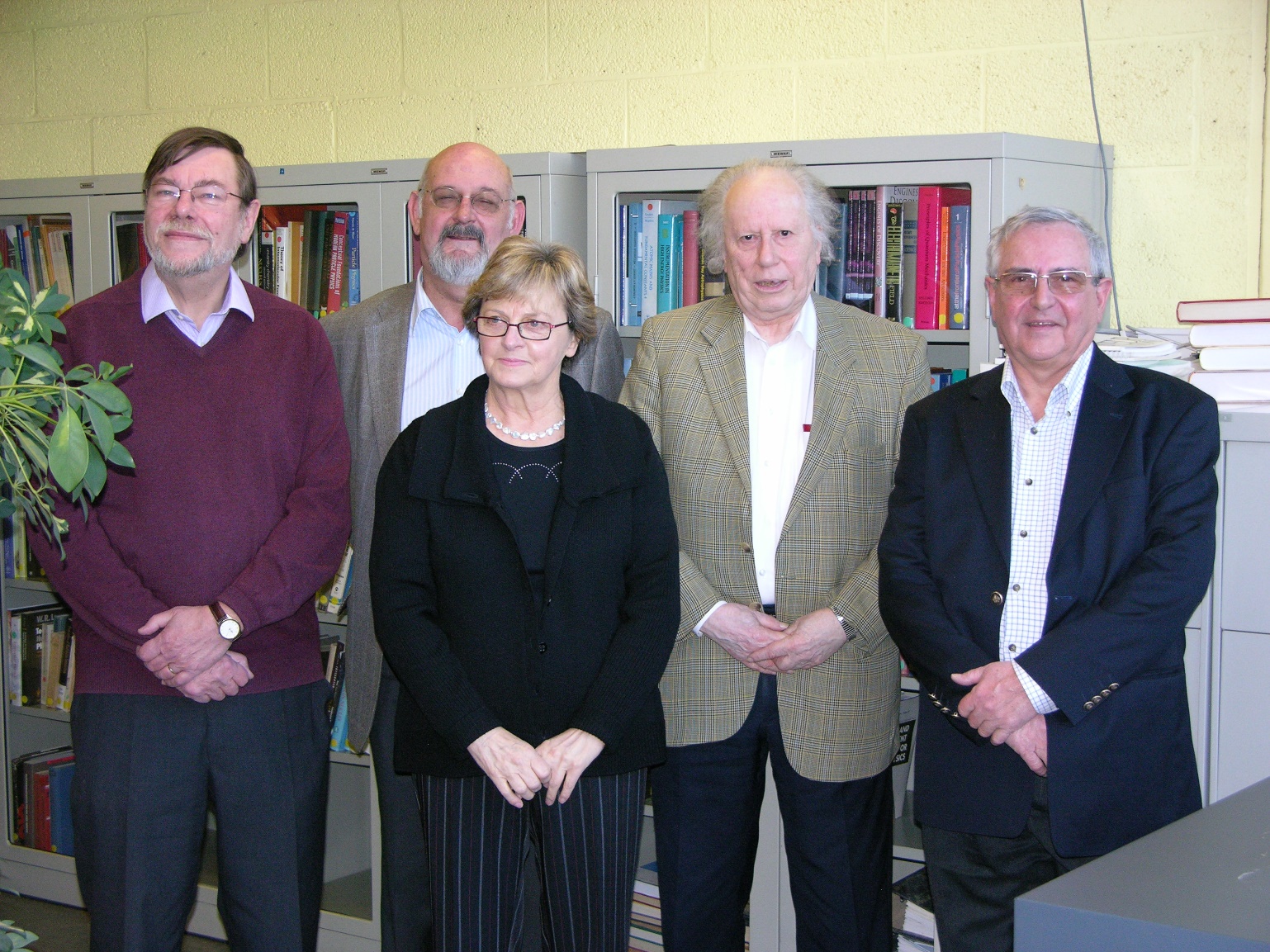